رحلة إلى حديقةالحيوانات
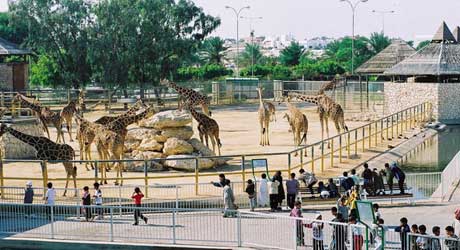 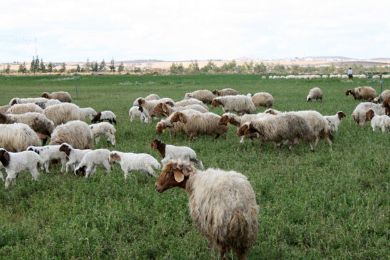 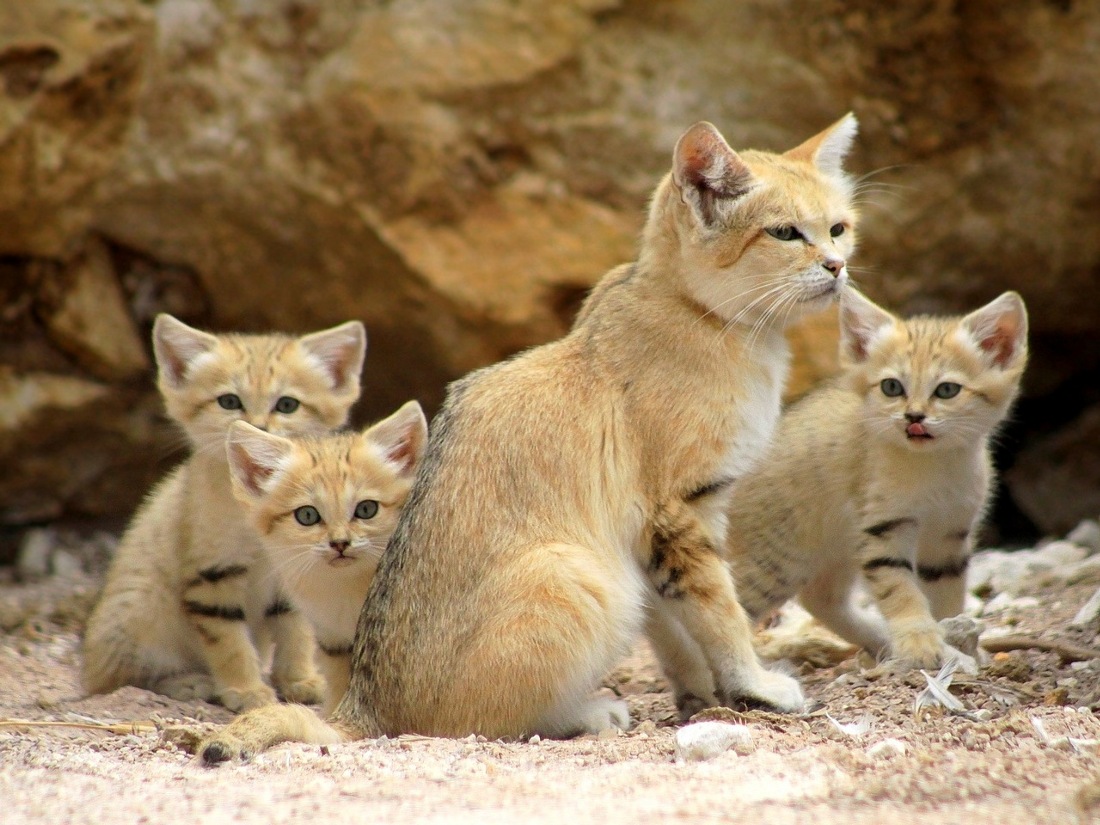 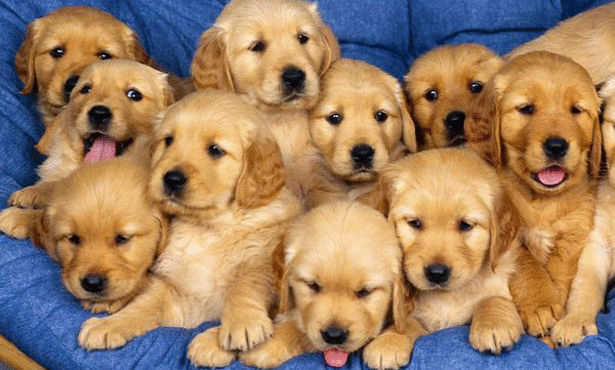 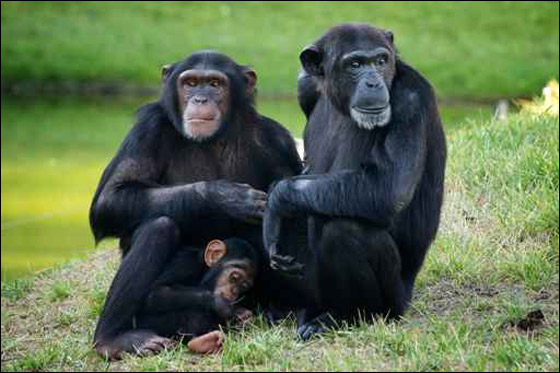 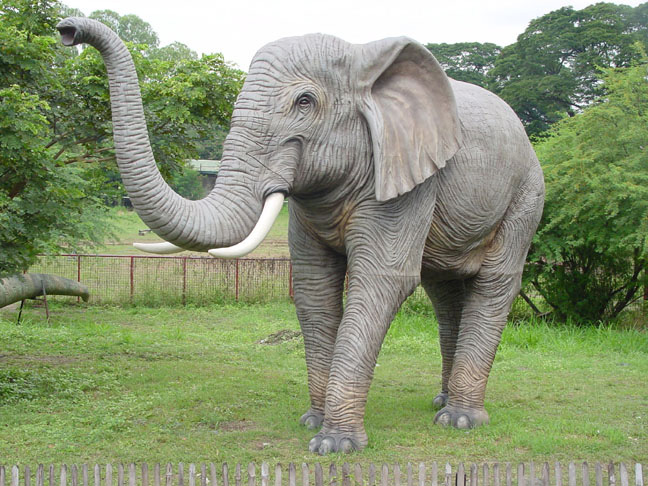 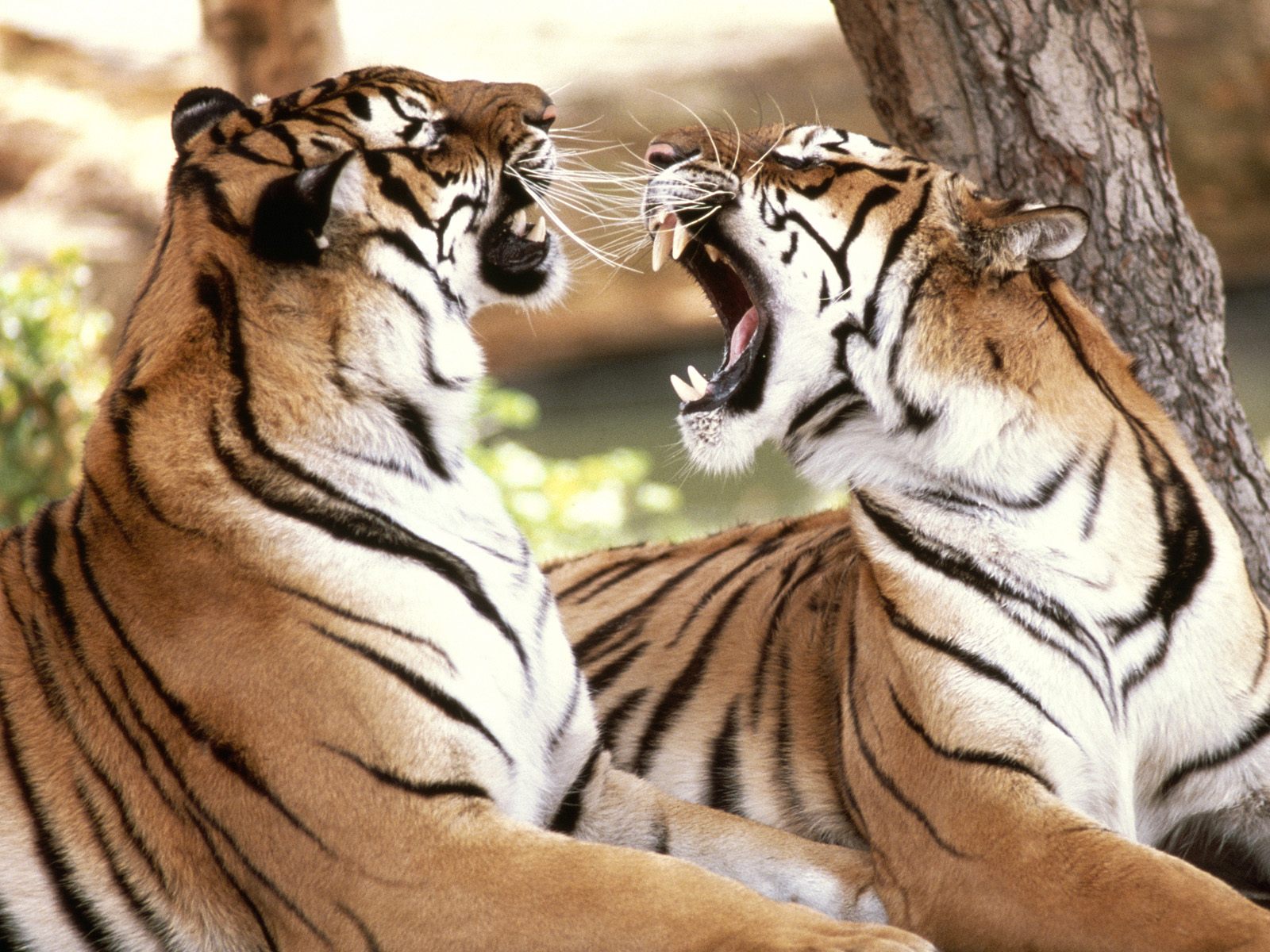 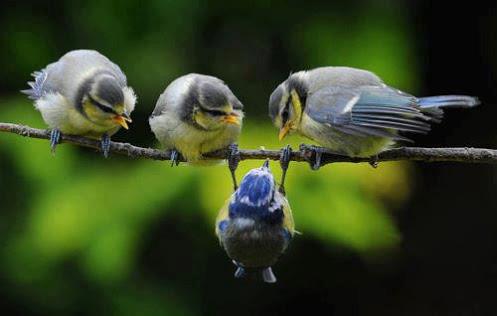 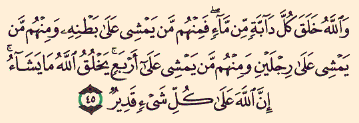 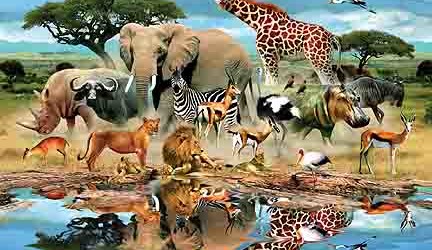 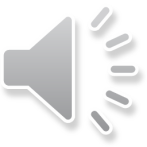 فضلاً افتحي الكتاب
الثدييات تلد وتعتني بصغارها يغطي 
جسمها الصوف او الشعر او الفرو
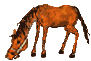 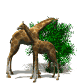 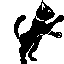 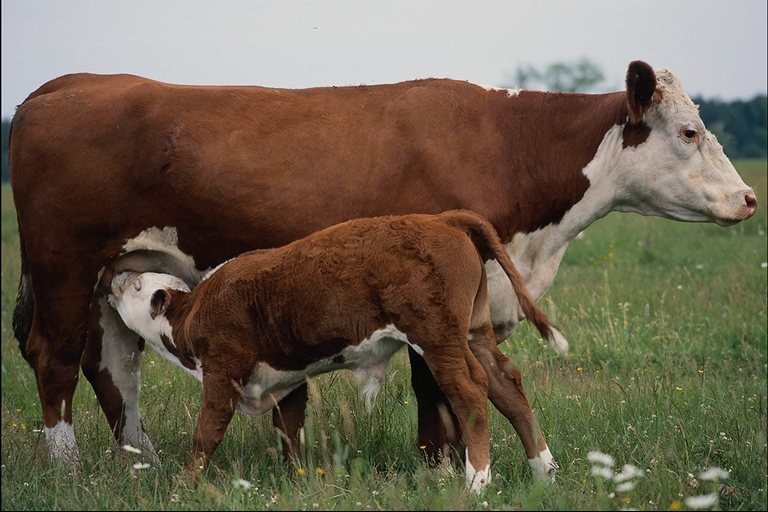 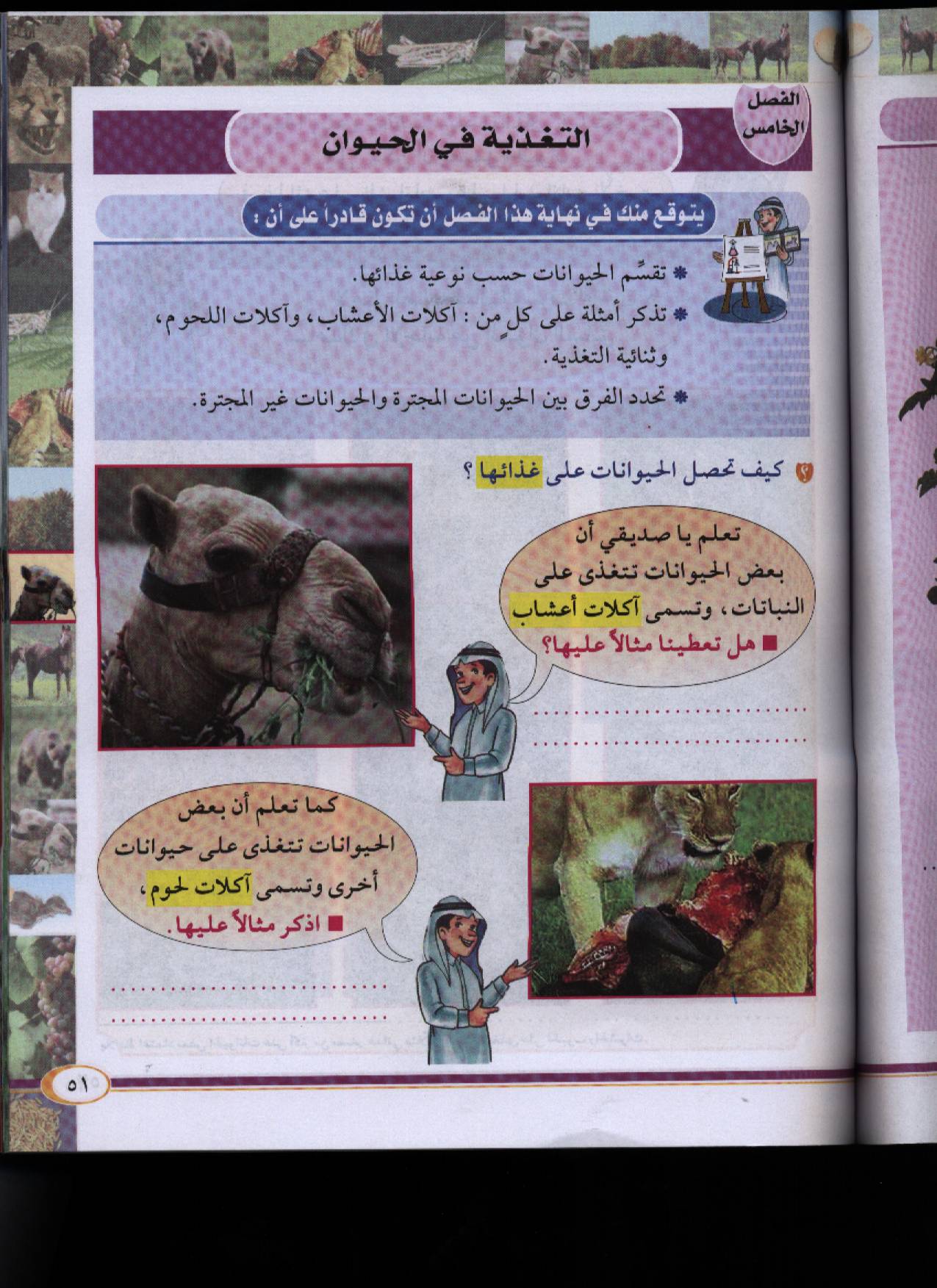 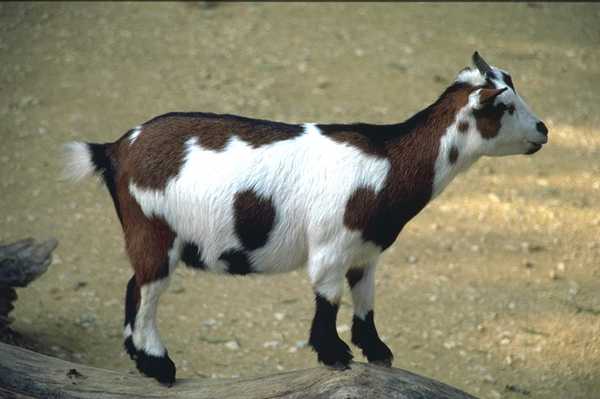 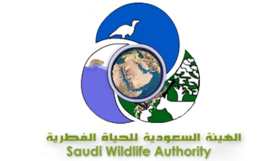 فوائد الحيوانا ت ودور الدولة
 بحماية الحيوانات
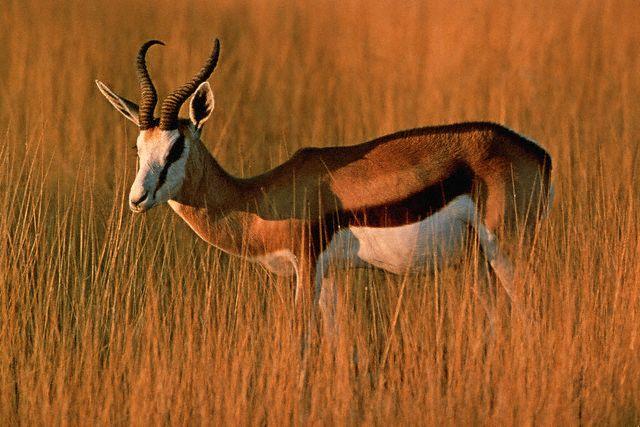 الرفق بالحيوانات الأليفة
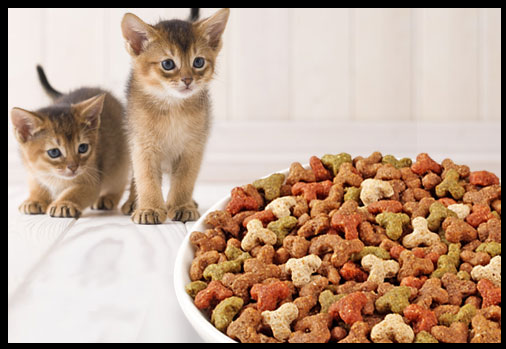 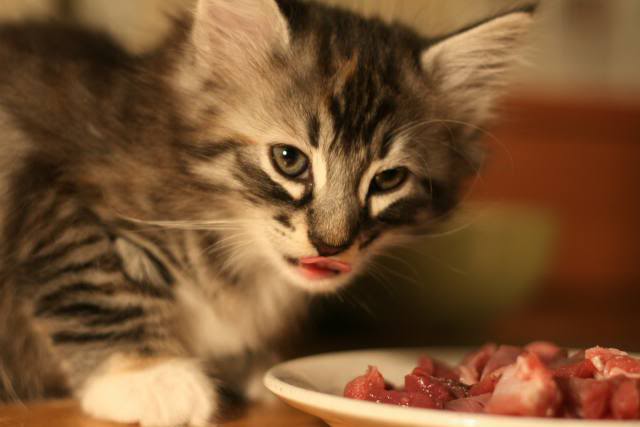 مارأيك بهذا السلوك؟
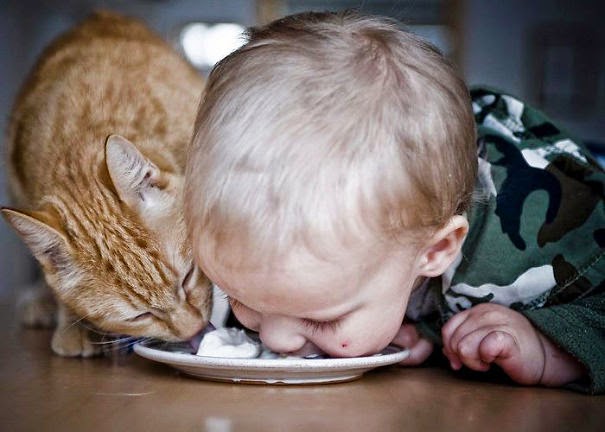 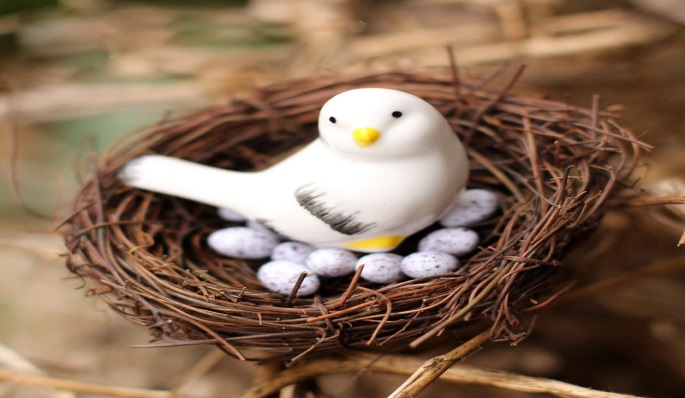 الطيور يغطي جسمها الريش
ولها جناحان وتبيض
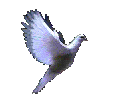 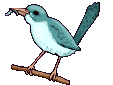 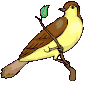 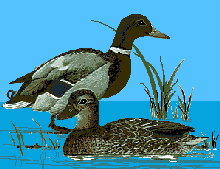 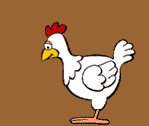 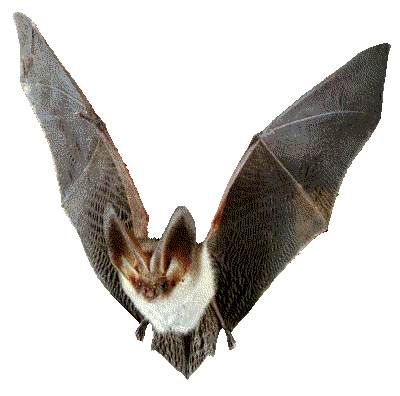 حقيقة
الخفاش ثدي ولكنه يطير
والنعامة طائر ولكنها لاتطير
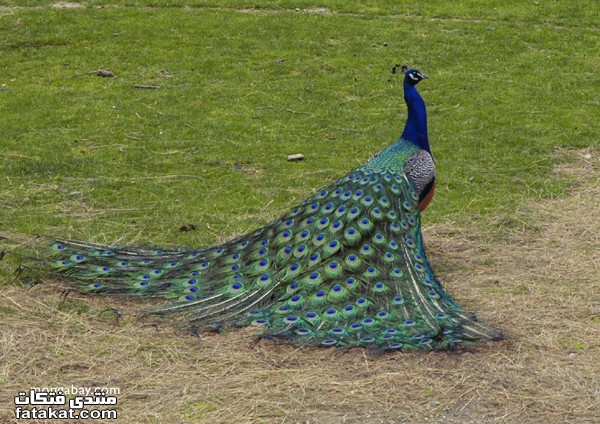 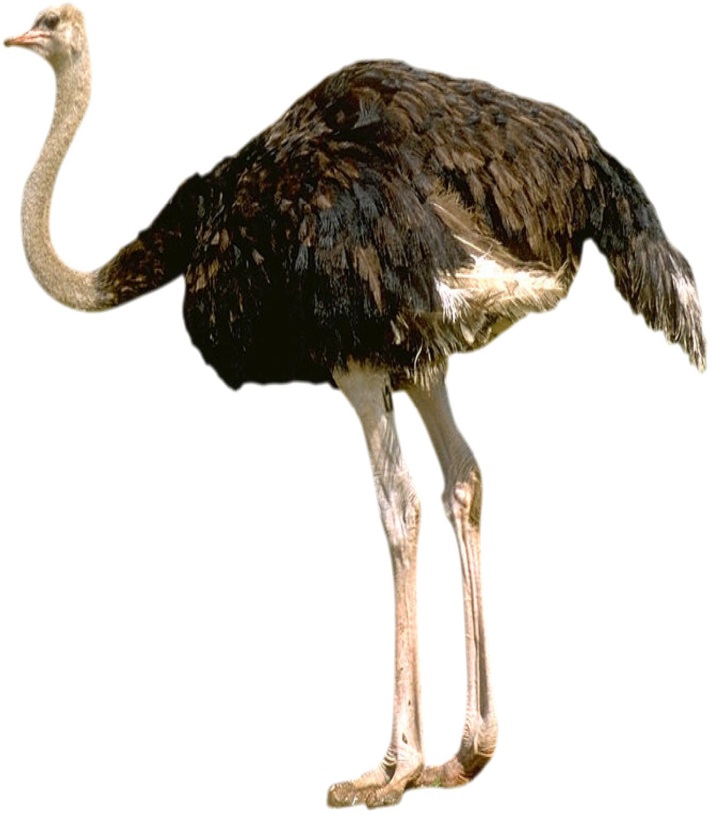 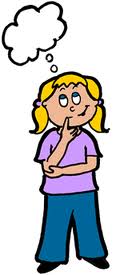 اعرفي حيواني المفضل؟
الزواحف يغطي جسمهاالحراشف
او الدرع
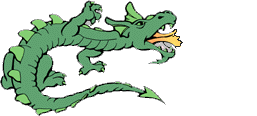 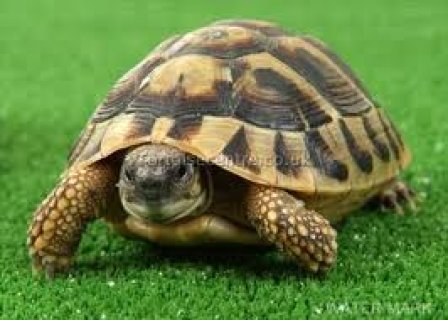 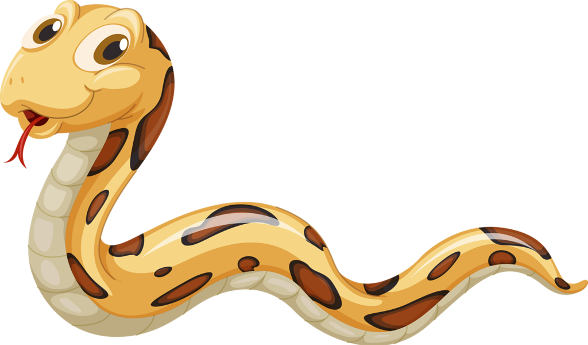 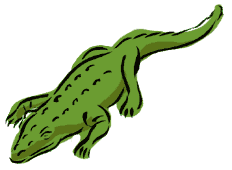 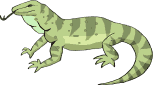 الاسماك يغطي جسمها القشور
 وتتنفس بالخياشيم ولها زعانف 
تساعدها على السباحة
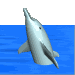 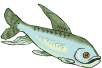 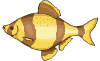 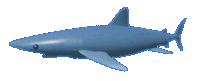 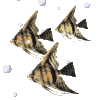 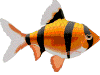 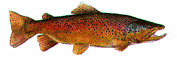 استراتيجية معنى الكلمة
البرمائيات
اعرفها
لاأعرفها
سمعت عنها
البرمائيات تعيش في الماء 
وعلى اليابسة ولهاجلد ناعم رطب
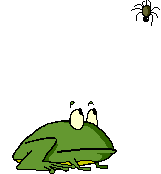 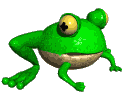 الحشرات ينقسم جسمها إلى
 ثلاثة اجزاءولها ستة أرجل
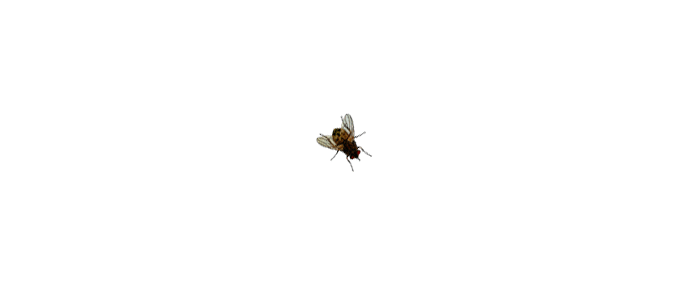 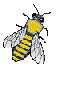 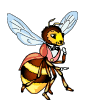 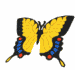 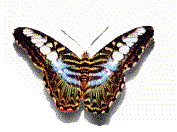 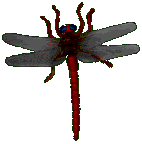 الاستعاذة والأذكار
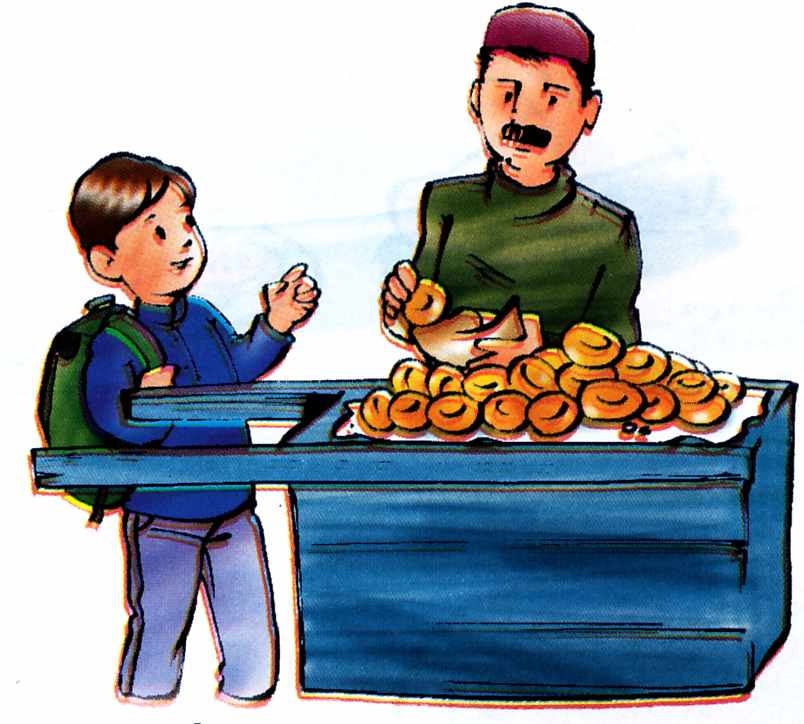 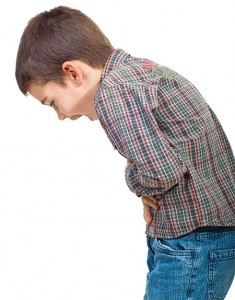 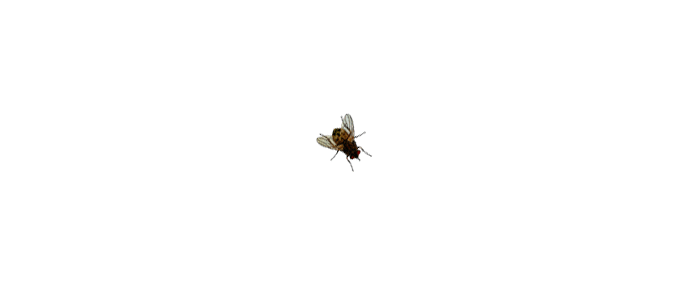 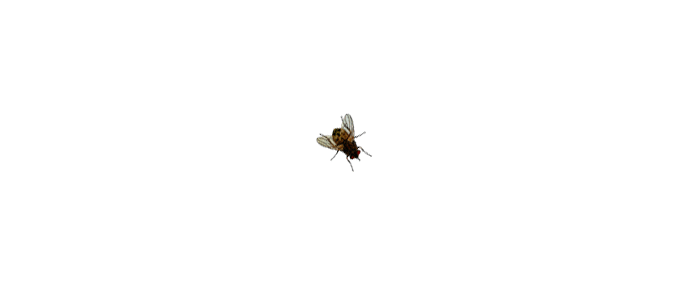 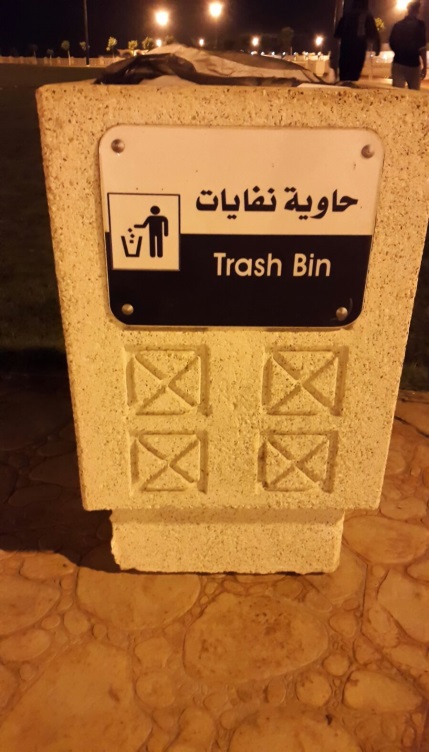 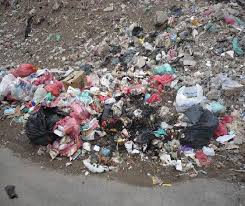 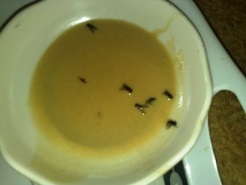 هل النملة من الحشرات؟
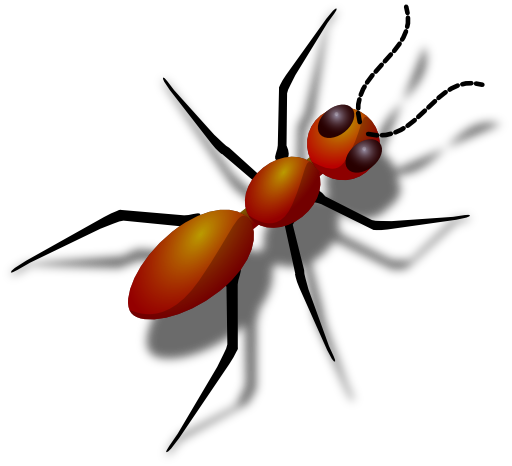 العناكب ليست من الحشرات
 ولها ثمانية أرجل
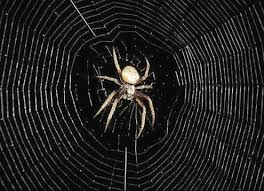 ماذا تعلمت من الدرس؟